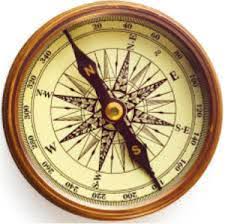 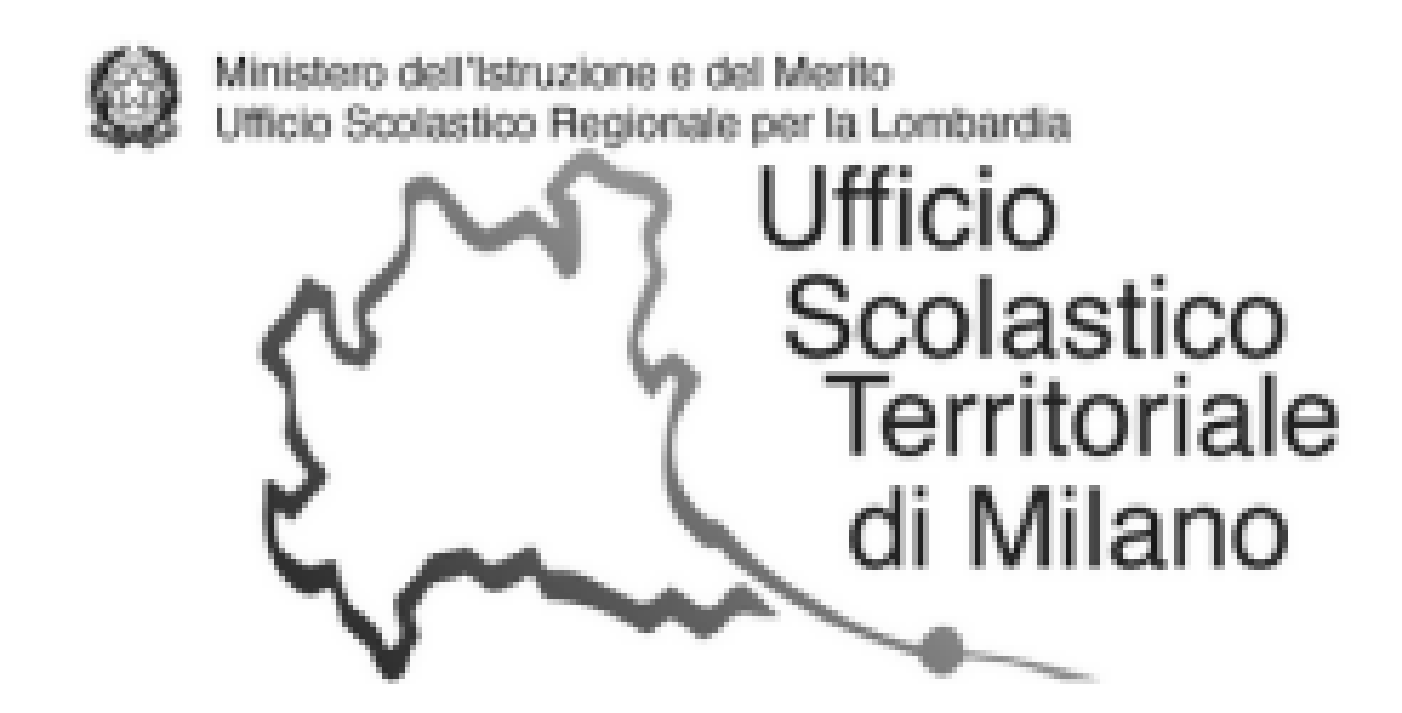 Accordo di rete per la promozione di interventi orientativi nelle scuole secondarie di secondo grado con la valorizzazione delle competenze trasversali e i percorsi di PCTO
INTRODUZIONE all’incontro del 23/5/2025 
A cura di Franco Tornaghi
D.S. dell’I.I.S. «J.C. Maxwell»
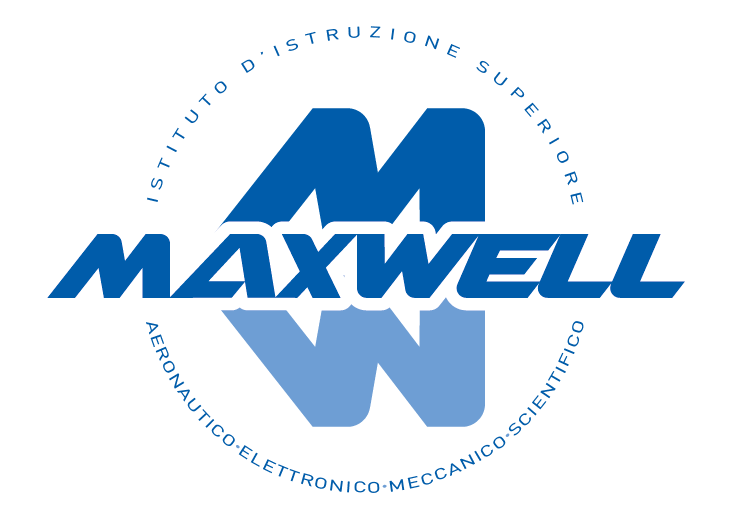 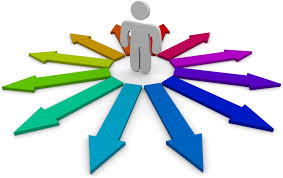 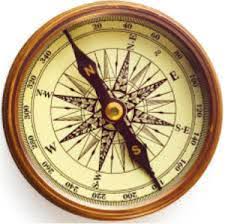 PROGRAMMA
Introduzione della Dott.ssa Letizia Affatato-Dirigente UST Milano
✓ore 9:50 Focus sul tema ed esiti del sondaggio 
DS Prof. Franco Tornaghi, Prof. Vincenzo Giudice –IIS «Maxwell» 
✓ore 10:15 Valorizzare le competenze: la valutazione orientativa
Prof. Gianluca Bocchinfuso -Ufficio X -Ambito territoriale Milano
✓ore 10:30 Presentazione portale orientamento
Dott.ssa Ilaria Basile -Ufficio X -Ambito territoriale Milano
✓ore 11:00 Prima raccolta di idee e proposte relative alla Rete
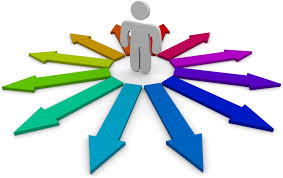 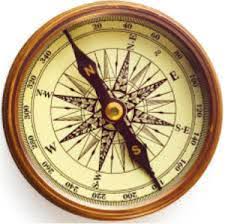 PROGRAMMA
ore 11:15 Presentazione esperienze in essere di buone pratiche
DS Prof.ssa Stefania Giacalone - Liceo Artistico «Boccioni» di Milano;
DS Prof.ssa Valentina Calì - IIS «Meroni» di Lissone
✓ore 12:15 Interventi e proposte di contenuti della Rete
✓ore 12:30 Conclusione dei lavori
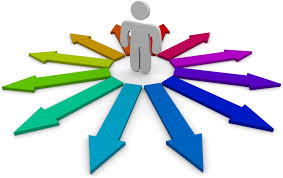 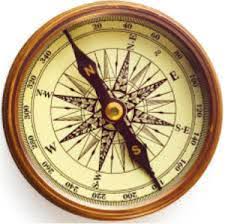 FUORI PROGRAMMA(facoltativo!)
Chi vuole pensare per sé a una nuova professione o passione (riorientamento…?) potrà visitare i nostri laboratori col simulatore di volo e cimentarsi nel pilotare un aereo
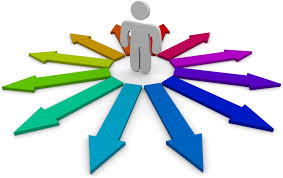 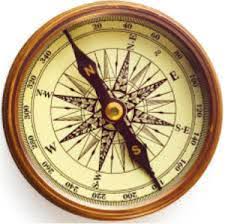 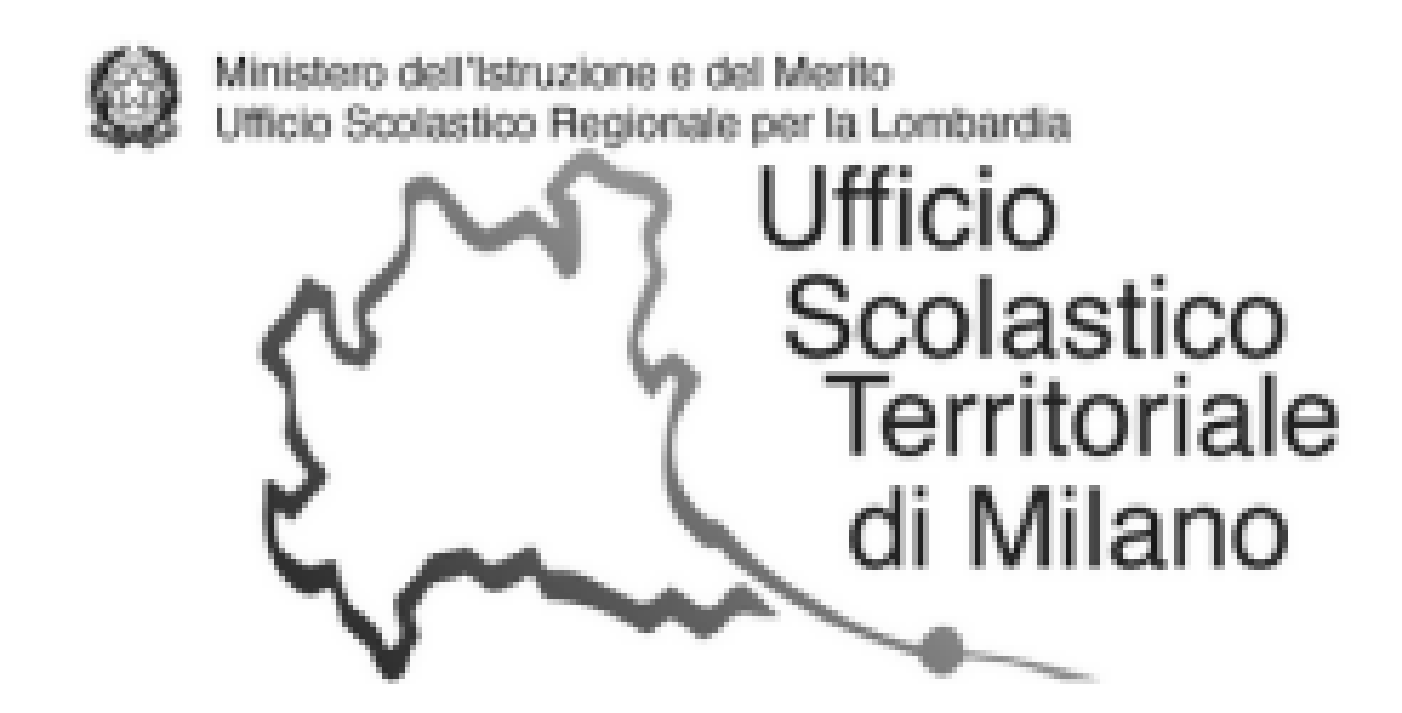 Accordo di rete per la promozione di interventi orientativi nelle scuole secondarie di secondo grado con la valorizzazione delle competenze trasversali e i percorsi di PCTO
Dott.ssa Letizia Affatato
Dirigente 
dell’Ufficio Scolastico Territoriale di Milano
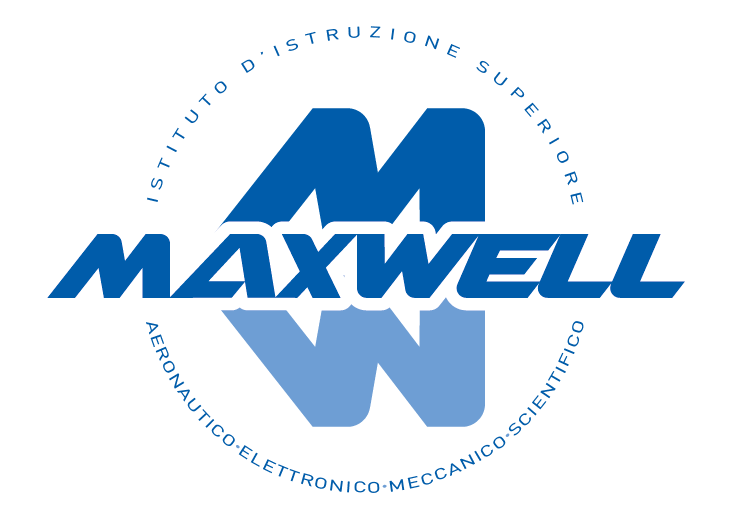 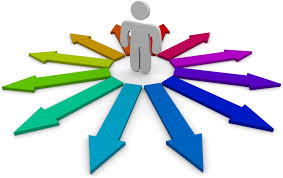 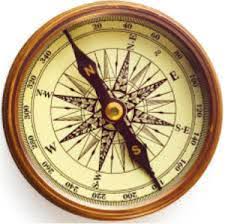 ORIENTAMENTOPROBLEMA O RISORSA?
A cura di Franco Tornaghi
D.S. dell’I.I.S. «J.C. Maxwell»
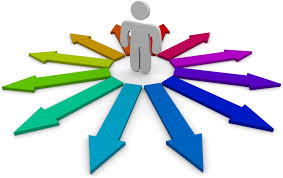 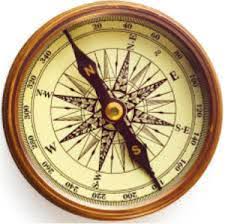 ORIENTAMENTOPROBLEMA O RISORSA?
RISORSA
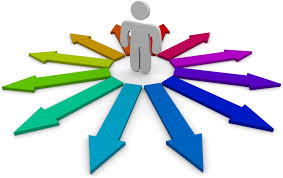 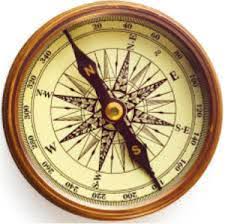 ORIENTAMENTO
L'orientamento scolastico rappresenta un aspetto fondamentale nel percorso educativo degli studenti, soprattutto nella scuola secondaria (sia di  I che di II grado).
Ce lo dice sia l’esperienza che la normativa.
L’ultimo documento fondamentale sono le Linee guida per l’orientamento presenti nel D.M. 328/2022.
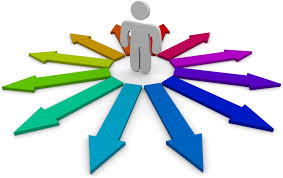 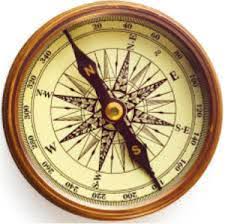 7. I moduli curricolari di orientamento nella scuola secondaria
7.1 Le scuole secondarie di I grado: moduli di almeno 30 ore, anche extra curriculari, per anno scolastico, in tutte le classi.
7.2 Le scuole secondarie di II grado: 
- moduli di almeno 30 ore, anche extra curriculari, nelle classi prime e seconde
- moduli di almeno 30 ore, curriculari, nelle classi terze, quarte e quinte
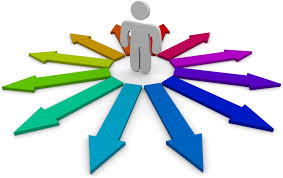 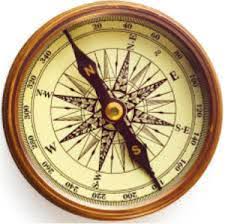 7. I moduli curricolari di orientamento nella scuola secondaria
7.3 Per la migliore efficacia dei percorsi orientativi, i moduli curriculari di orientamento formativo nelle classi terze, quarte e quinte sono integrati con i PCTO, nonché con le attività di orientamento (15 ore) promosse dall’Università, con le azioni orientative degli ITS Academy.
"
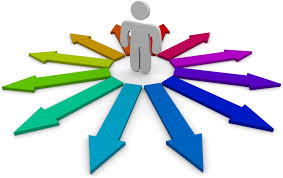 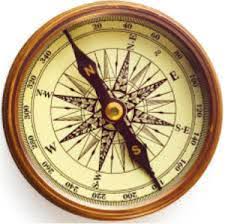 7. I moduli curricolari di orientamento nella scuola secondaria
7.4 I moduli di 30 ore non vanno intesi come il contenitore di una nuova disciplina o di una nuova attività educativa aggiuntiva e separata dalle altre. Sono invece uno strumento essenziale per aiutare gli studenti a fare sintesi unitaria, riflessiva e interdisciplinare della loro esperienza scolastica e formativa, in vista della costruzione in itinere del personale progetto di        vita culturale e professionale, per sua natura sempre in evoluzione.
"
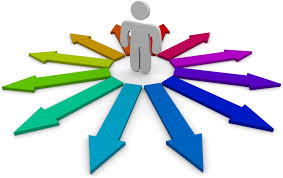 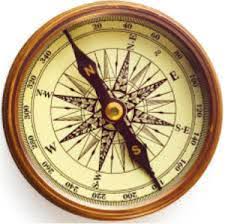 7. I moduli curricolari di orientamento nella scuola secondaria
7.5 Le 30 ore possono essere gestite in modo flessibile nel rispetto dell’autonomia scolastica … Esse vanno considerate come ore da articolare al fine di realizzare attività per gruppi proporzionati nel numero di studenti, distribuite nel corso dell’anno, secondo un calendario progettato e condiviso tra studenti e docenti
"
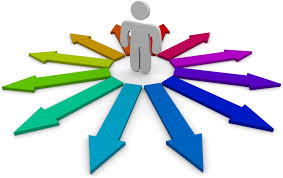 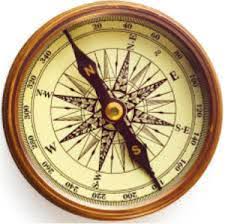 7. I moduli curricolari di orientamento nella scuola secondaria
7.6 La progettazione didattica dei moduli di orientamento e la loro erogazione si realizzano anche attraverso collaborazioni che valorizzino l’orientamento come processo condiviso, reticolare, coprogettato con il territorio, con le scuole e le agenzie formative dei successivi gradi di istruzione e formazione, con gli ITS Academy, le università, le istituzioni dell’AFAM, il mercato del lavoro e le imprese, i servizi di orientamento promossi dagli enti locali e dalle regioni, i centri per l’impiego e tutti i servizi attivi sul territorio per accompagnare la transizione verso l’età adulta.
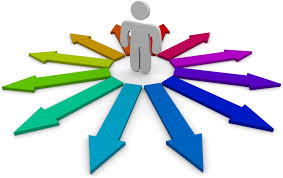 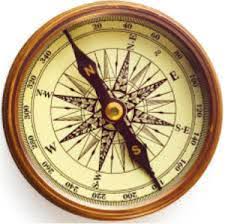 TUTOR (finanziati e quest’anno dal D.M. 231/2024)
8.3 In questa prospettiva, ogni istituzione scolastica e formativa individua i docenti di classe delle scuole secondarie di primo e secondo grado, chiamati a svolgere la funzione “tutor” di gruppi di studenti, in un dialogo costante con lo studente, la sua famiglia e i colleghi, svolgendo due attività:
aiutare ogni studente a rivedere le parti fondamentali che contraddistinguono ogni E-Portfolio personale…
2.    costituirsi “consigliere” delle famiglie, nei momenti di scelta dei percorsi formativi e/o delle prospettive professionali, anche alla luce dei dati territoriali e nazionali, delle informazioni contenute nella piattaforma digitale Unica
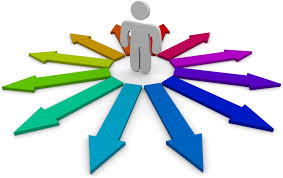 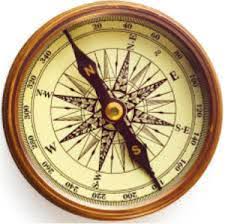 ORIENTAMENTO/ TUTOR
Ma il termine ‘orientamento’ è presente anche nell’acronimo PCTO e la figura di tutor (interno ed esterno) pure
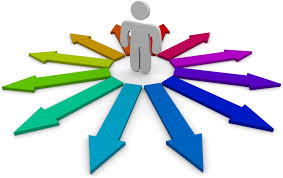 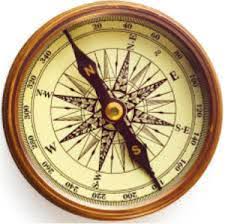 ORIENTAMENTO/ TUTOR
…e il tutor che redige i Piani Formativi Individualizzati negli Istituti Professionali è una figura obbligatoria, con anche evidenti scopi orientativi
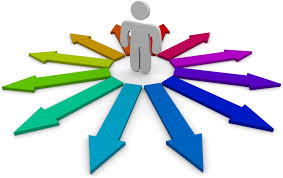 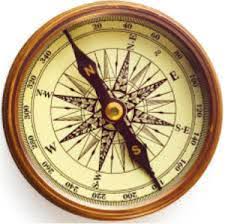 ORIENTAMENTOPROBLEMA O RISORSA?
PROBLEMA
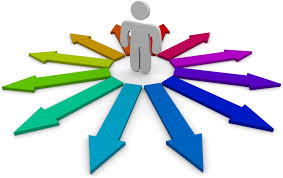 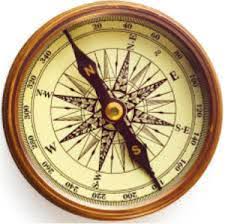 RISCHIO REALE: INTERVENTI ‘SCHIZOFRENICI’
Come ‘armonizzare’ gli interventi orientativi? Cioè come ‘intersecare’ i PCTO, l’orientamento del percorso curriculare e il lavoro del tutor?
Come (e se) ‘differenziare’ i compiti delle diverse figure di tutor?
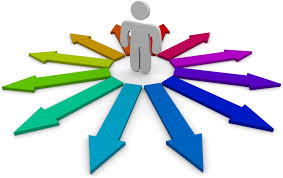 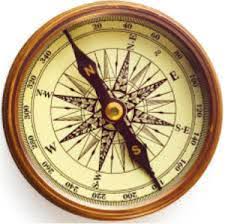 GESTIONE ECONOMICA(D.M. 231/2024)
Come ridistribuire la quota dell’Allegato A o, più precisamente, a che compiti precisi e rendicontabili collegare la remunerazione?
Ben venga il differimento al 6/6/25 per la presentazione dei Progetti, ma come rendere utilizzabile la quota dell’Al- legato B, a seguito della Nota 64310/25 che l’ha collegata al POC (Programma Operativo Complementare)?
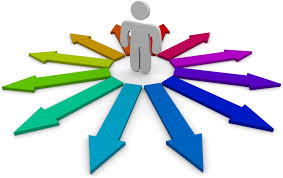 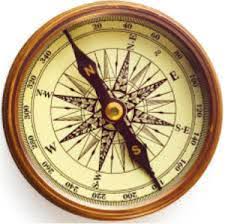 CONTENUTI DEGLI INTERVENTI ORIENTATIVI
Come declinare ai tutor i due obblighi di «aiutare ogni studente a rivedere le parti fondamentali che contraddistinguono ogni E-Portfolio» e  costituirsi “consigliere” delle famiglie, nei momenti di scelta dei percorsi formativi e/o delle prospettive professionali?
Come creare/aggiornare un curriculum verticale per l’Orientamento?
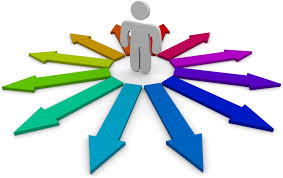 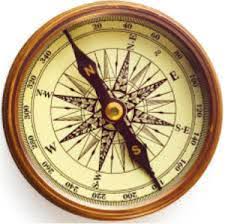 RUOLO DELL’ORIENTATORE
Che ruolo effettivamente ha l’unico Orientatore in ogni Istituto?
E’ indispensabile? Che rapporto deve avere con i tutor?
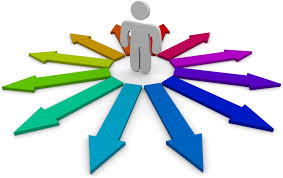 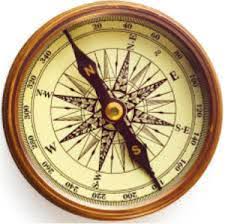 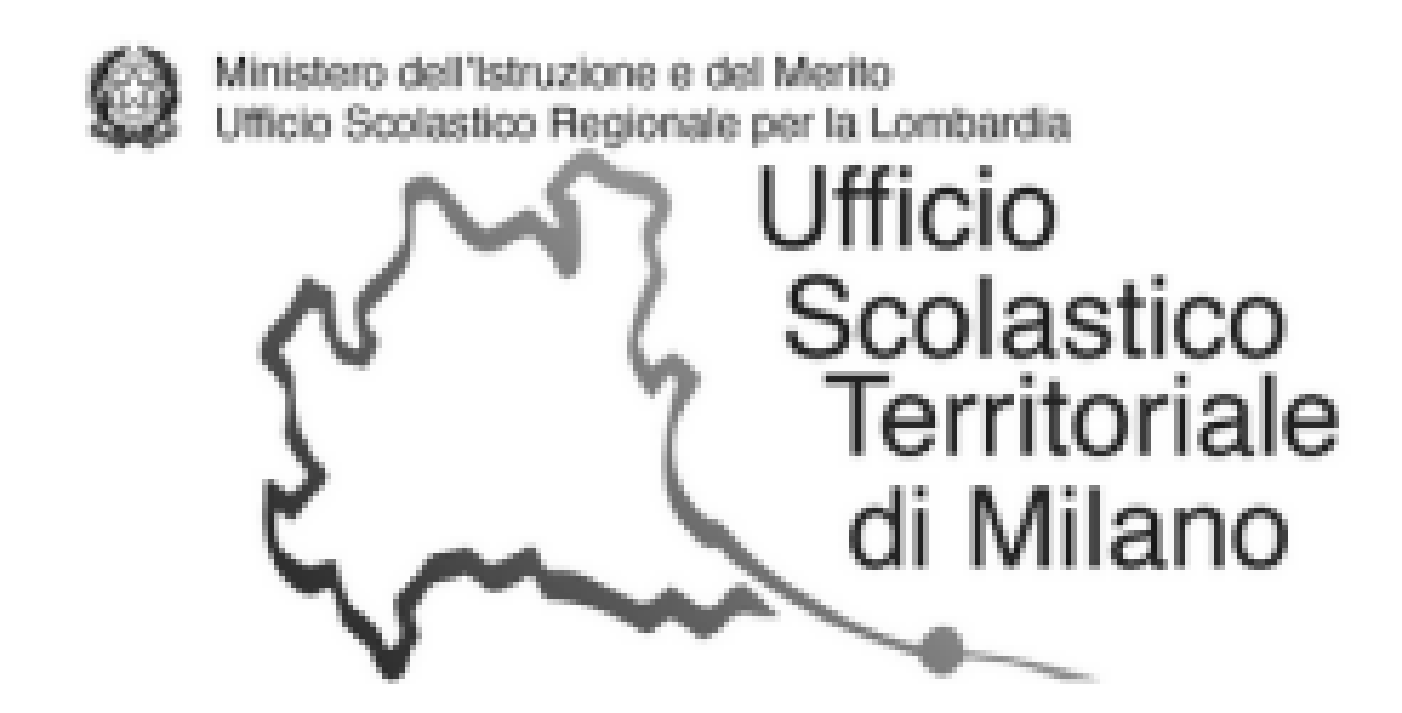 Accordo di rete per la promozione di interventi orientativi nelle scuole secondarie di secondo grado con la valorizzazione delle competenze trasversali e i percorsi di PCTO
Prof. Vincenzo Giudice
Docente 
dell’IIS «J.C. Maxwell» - sede Associata I.P «Settembrini»
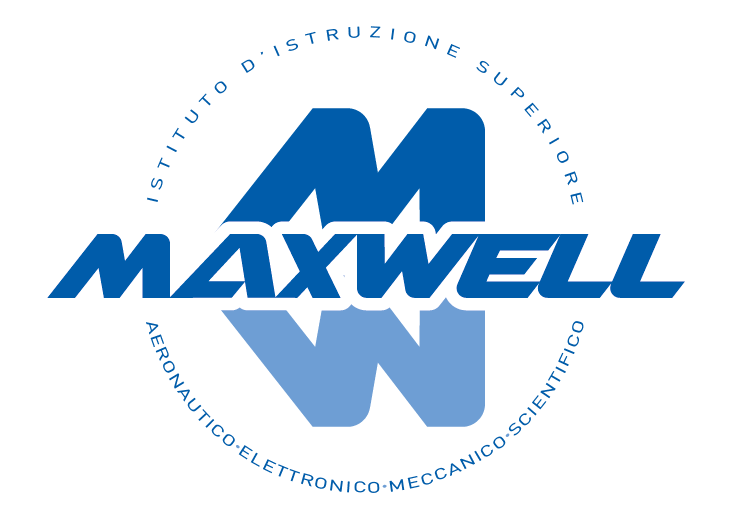 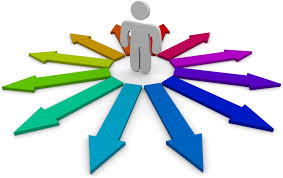 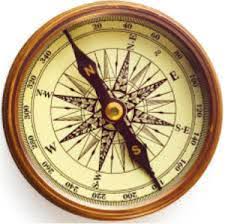 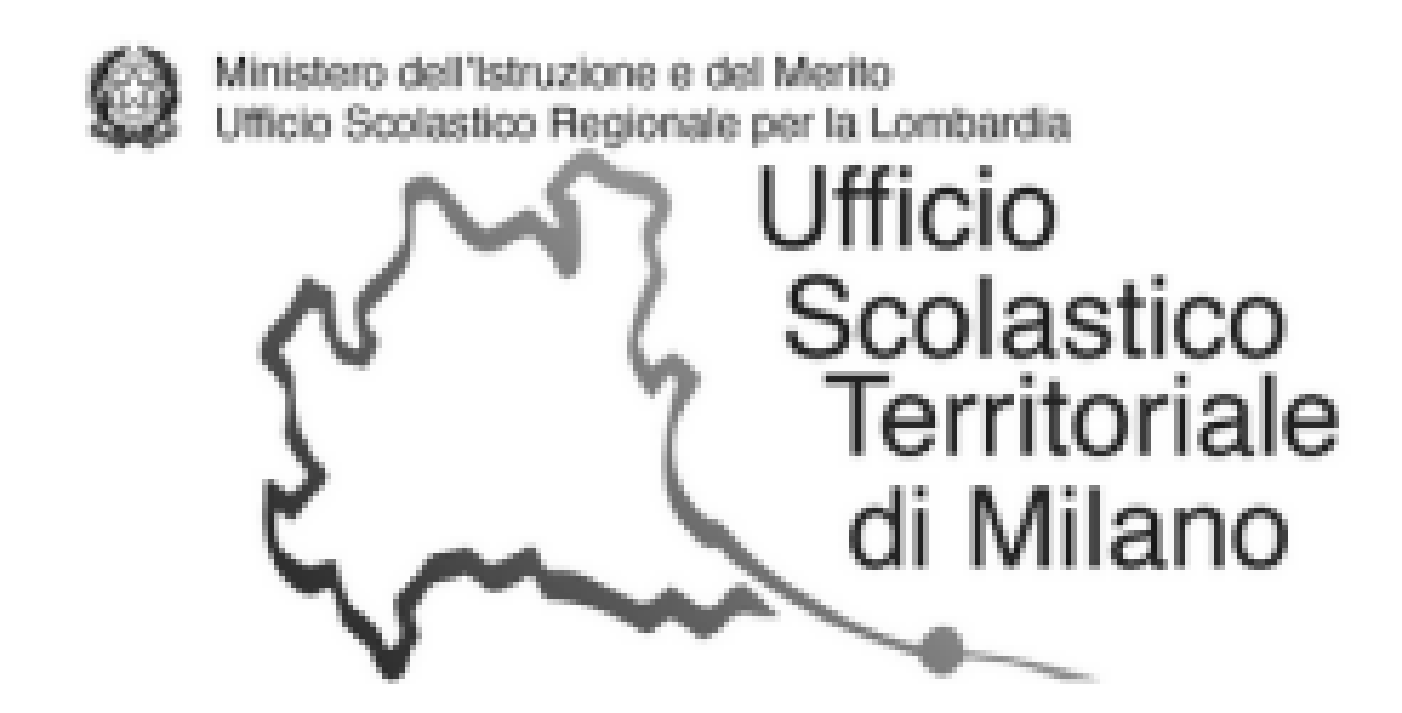 Accordo di rete per la promozione di interventi orientativi nelle scuole secondarie di secondo grado con la valorizzazione delle competenze trasversali e i percorsi di PCTO
Prof. Gianluca Bocchinfuso
Ufficio X 
Ambito Territoriale di Milano
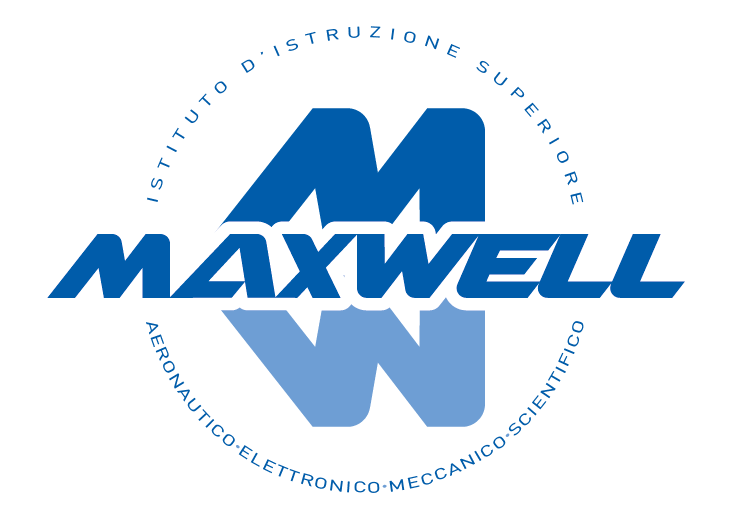 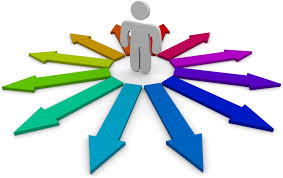 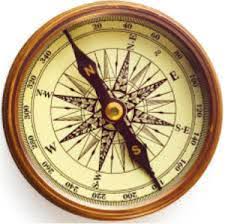 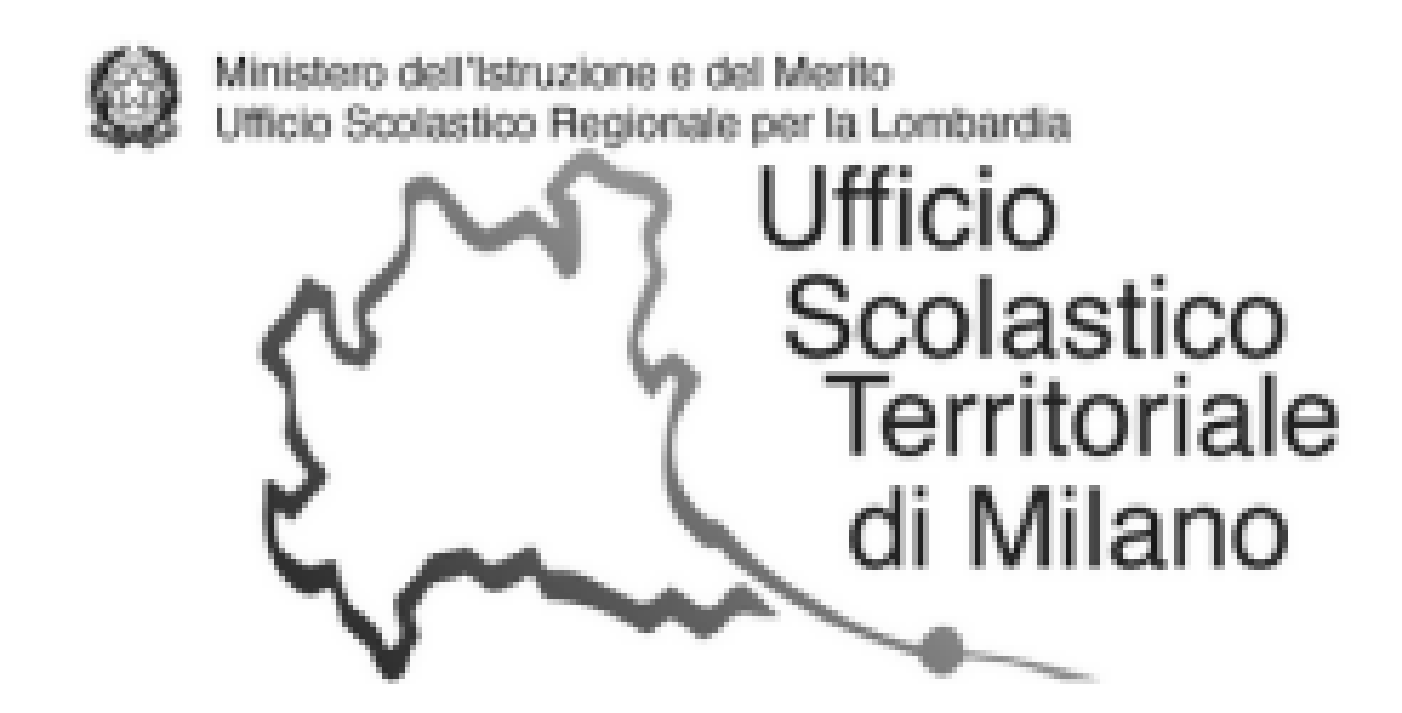 Accordo di rete per la promozione di interventi orientativi nelle scuole secondarie di secondo grado con la valorizzazione delle competenze trasversali e i percorsi di PCTO
Dott.ssa Ilaria Basile
Ufficio X 
Ambito Territoriale di Milano
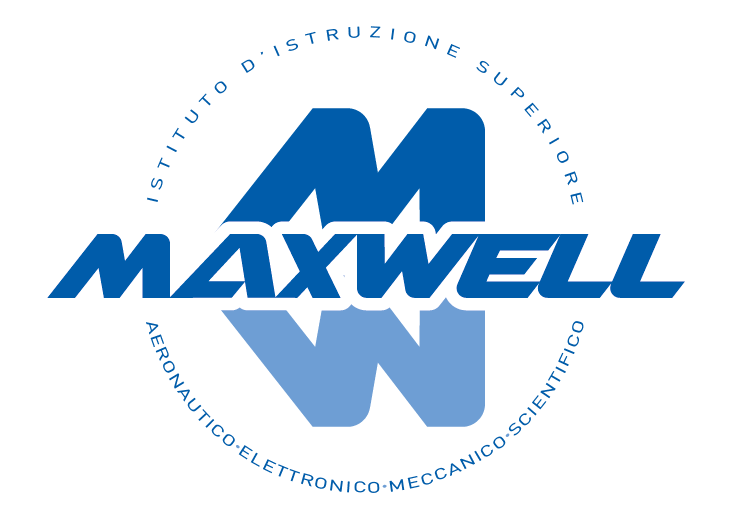 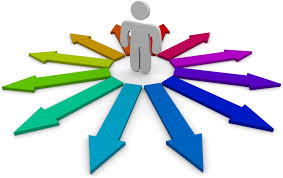 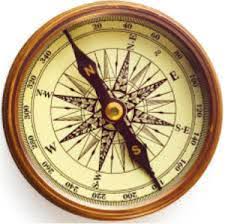 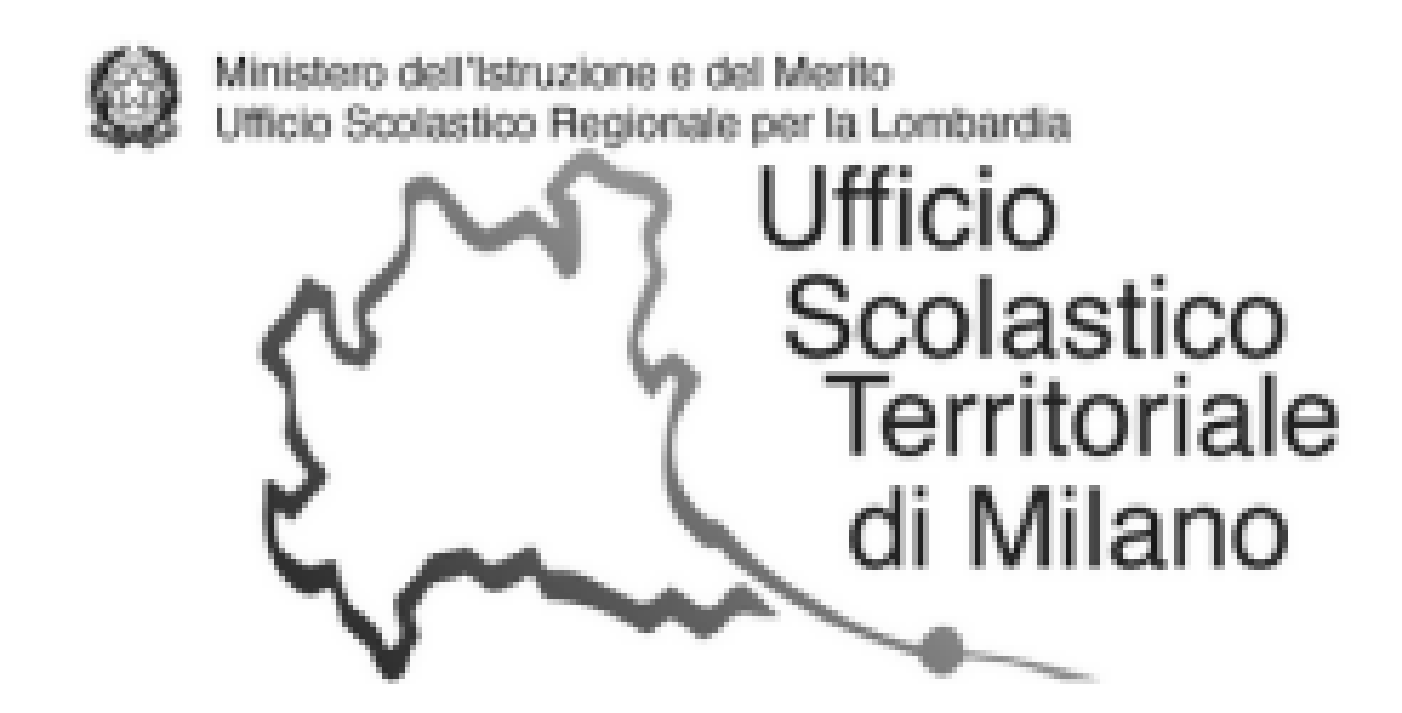 Accordo di rete per la promozione di interventi orientativi nelle scuole secondarie di secondo grado con la valorizzazione delle competenze trasversali e i percorsi di PCTO
Prof.ssa Stefania Giacalone
Dirigente Scolastico  
del Liceo Artistico Statale «Boccioni» di Milano
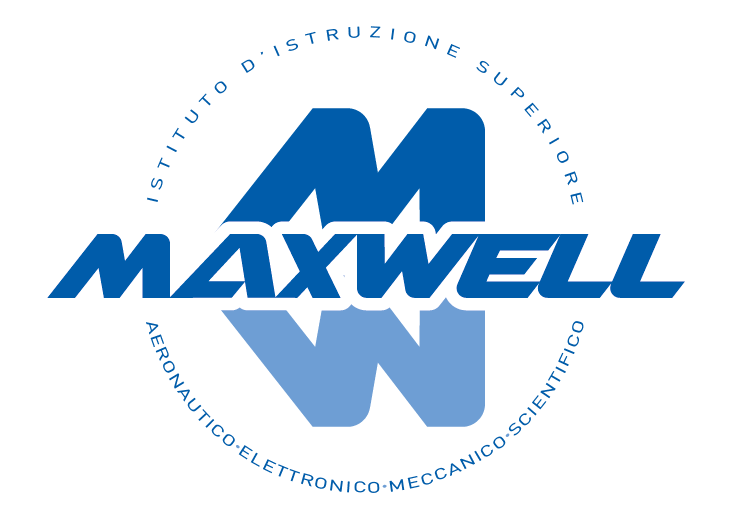 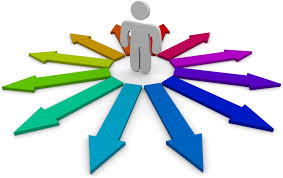 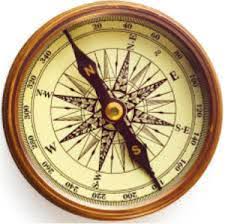 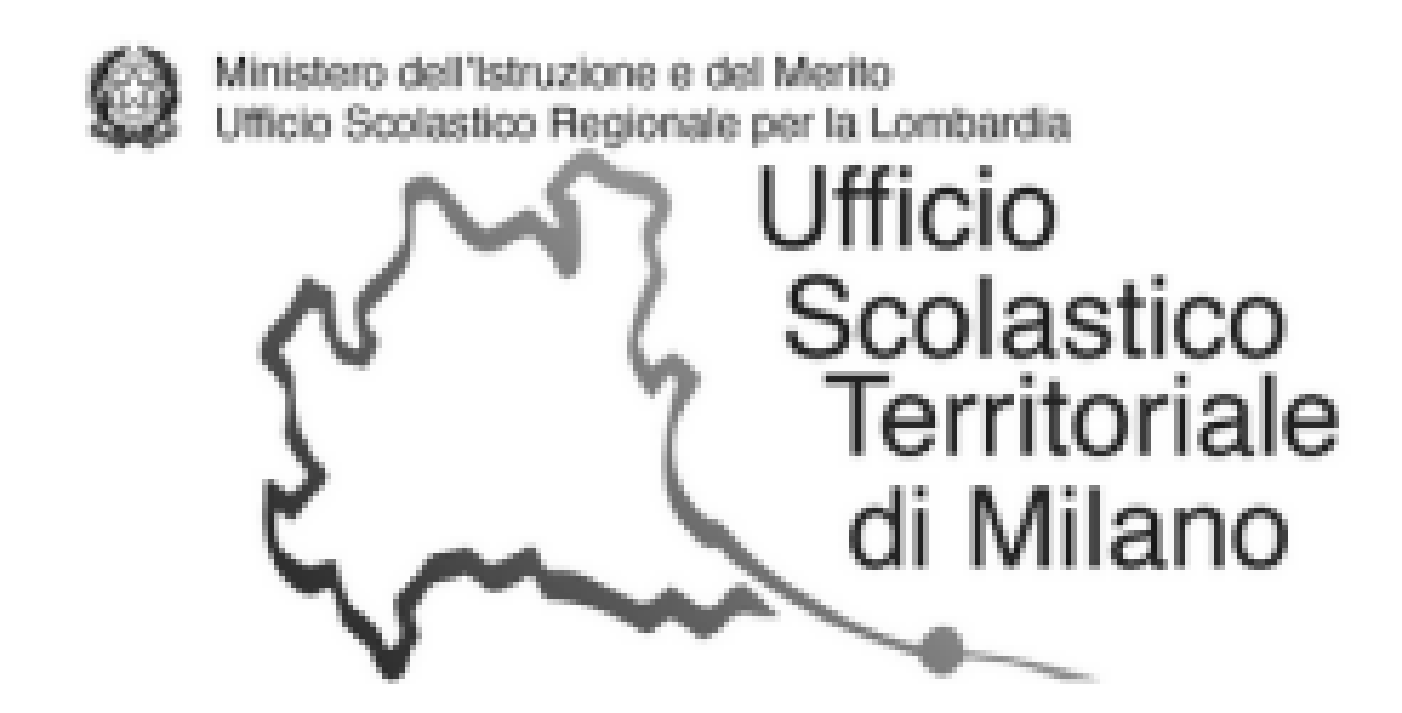 Accordo di rete per la promozione di interventi orientativi nelle scuole secondarie di secondo grado con la valorizzazione delle competenze trasversali e i percorsi di PCTO
Prof.ssa Valentina Calì
Dirigente Scolastico  
dell’IIS «Meroni» di Lissone
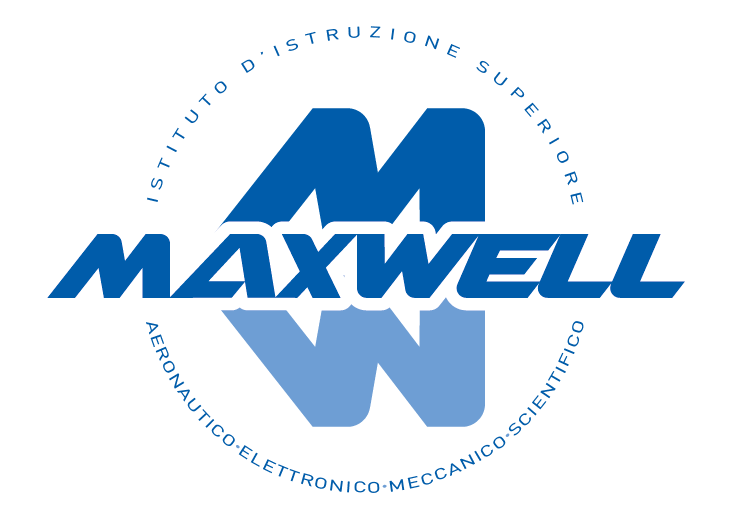 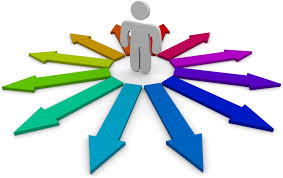 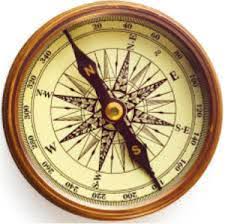 ACCORDO ESISTENTE FRAUST – UFF. X  e I.I.S. «J.C. MAXWELL»
Accordo, ai sensi dell’art. 15 della Legge 7 agosto 1990, n.241 e dell’art. 7 del Decreto del Presidente della Repubblica, 8 marzo 1999, n.275 per la promozione di interventi orientativi nelle scuole secondarie di secondo grado con la valorizzazione delle competenze trasversali e i percorsi di PCTO
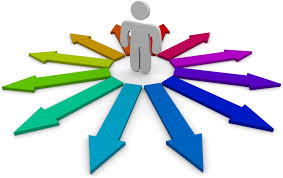 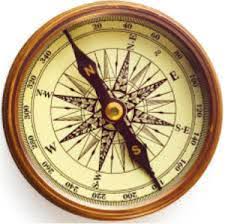 PROPOSTA DI RETE(in corsivo le frasi già presenti nell’Accordo)
E’ necessario razionalizzare, all’interno di ogni scuola secondaria di secondo grado, gli interventi relativi all’orientamento, a seguito delle recenti novità normative, con lo scopo di fornire al singolo studente il miglior aiuto possibile.
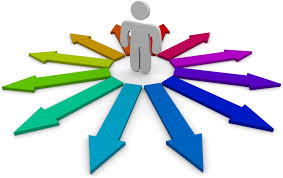 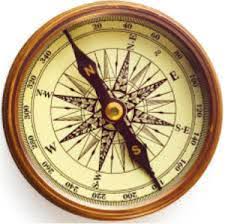 PROPOSTA DI RETE
Art. 1 - Oggetto 
Il presente accordo ha lo scopo di: 
istituire un polo di riferimento per il Coordinamento degli interventi orientativi nelle scuole secondarie di secondo grado con vocazione tecnico-professionale supportando anche eventuali iniziative di formazione relative al miglioramento del sistema PCTO;  favorire lo scambio di buone pratiche didattiche e metodologiche;
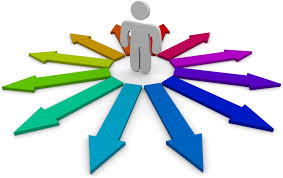 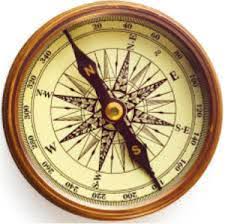 PROPOSTA DI RETE
favorire lo scambio di buone pratiche didattiche e metodologiche; 
orientare le scelte degli studenti a partire dal riconoscimento dei loro talenti, delle attitudini, delle inclinazioni e del merito, per accompagnarli in maniera sempre più personalizzata ad elaborare in modo critico e proattivo un loro progetto di vita, anche professionale;
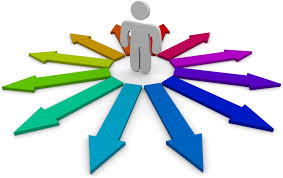 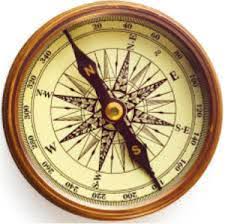 PROPOSTA DI RETE
proporre alle scuole un possibile percorso che valorizzi le potenzialità di ogni segmento orientativo normativo introdotto, evitando duplicazioni di funzioni e sovrapposizioni di percorsi, e mettendo nelle condizioni ideali per poter valutare se proseguire direttamente nel mondo del lavoro, all’accesso ai percorsi dell’istruzione terziaria degli ITS Academy o all’Università; 
attivare una rete di scuole che collaborino nel territorio per armonizzare lo scopo dei diversi interventi, stabilendo contemporaneamente il confine di ognuno di essi.
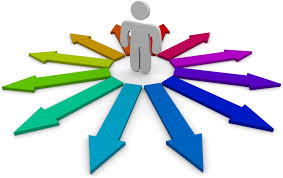 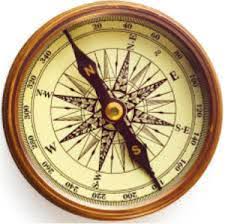 PROPOSTA DI RETE
Art. 2 - Attività 
Per il raggiungimento degli obiettivi di cui all'articolo precedente, le parti si impegnano a svolgere le seguenti attività: 
raccogliere la documentazione sui percorsi che le singole scuole secondarie di secondo grado hanno attuato e/o stanno attuando relativamente all’orientamento;
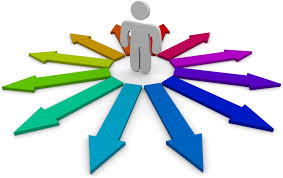 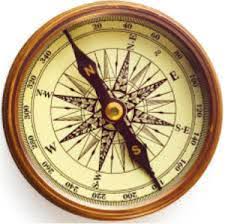 PROPOSTA DI RETE
predisporre materiali utili di sintesi del lavoro svolto e di descrizione delle migliori pratiche, per aiutare nel compito dell'accompagnamento dello studente alla scelta del proprio futuro, valorizzando al meglio tutti gli strumenti e le risorse che l’amministrazione e la società hanno messo a disposizione negli ultimi anni; 
promuovere la creazione di gruppi di lavoro focalizzati su specifici aspetti dell’orientamento;
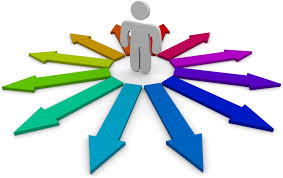 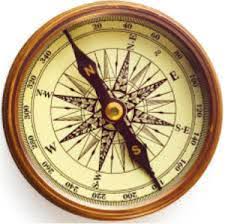 PROPOSTA DI RETE
favorire lo scambio di esperienze tra docenti di diverse istituzioni scolastiche, anche mediante la realizzazione di attività di peer to peer e il coinvolgimento di gruppi di alunni e alunne, studenti e studentesse; 
sostenere la progettazione di percorsi per le competenze trasversali e per l’orientamento.
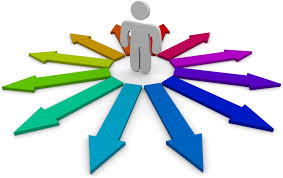 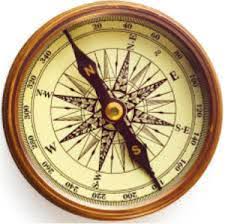 PROPOSTA DI RETE
Art. 3 – Impegno delle parti 
L’Ufficio Scolastico Territoriale di Milano si impegna a: 
fornire supporto amministrativo e organizzativo; 
promuovere l'accordo di rete presso le scuole del territorio; 
assegnare all’Istituto Maxwell ulteriori 18 ore in organico di fatto per la realizzazione delle attività previste dal presente Accordo.
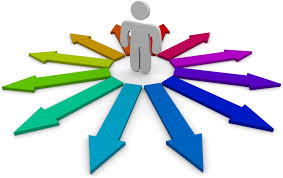 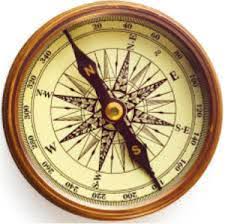 PROPOSTA DI RETE
L’Istituto Maxwell si impegna a: 
assumere la funzione di capofila della rete; 
individuare un referente; 
organizzare le attività previste dall'accordo utilizzando le risorse assegnate dall’UST; 
produrre contenuti e materiali, anche multimediali, da rendere disponibili per la rete utilizzando adeguati strumenti informatici per la condivisione.
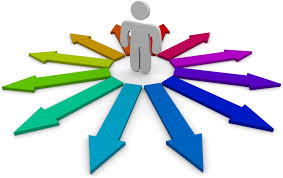 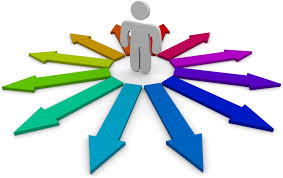 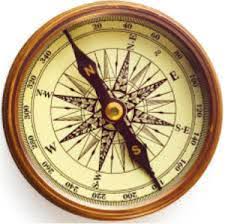 SITO E SEZIONI
Rispetto a «produrre contenuti e materiali, anche multimediali, da rendere disponibili per la rete utilizzando adeguati strumenti informatici per la condivisione» il Maxwell si impegna da subito a creare un apposito 
https://www.maxwell.edu.it/orientamento-pcto/‘Magazzino documentativo’. 
Magazzino e non Archivio, perché nel Magazzino c’è un ‘va e vieni’, nell’archivio un accumulo di documenti ‘passati’ e a rischio di polvere.
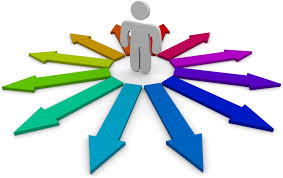 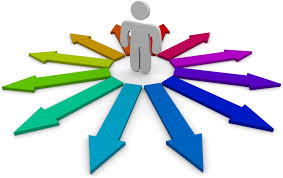 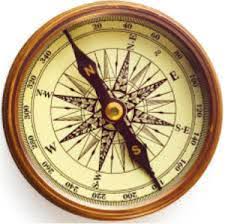 NUOVE PROPOSTE
La collega DS prof.ssa Giuseppina Pelella, dell’IIS «Russell» di Garbagnate ha fatto pervenire questa proposta: «in merito al tema , suggerirei di predisporre moduli ad hoc per lo sviluppo di competenze trasversali quali la capacità di essere imprenditore -sentinella della legalità. (lavoro legale in tutte le sfaccettature- lotta al  racket delle Mafie). »
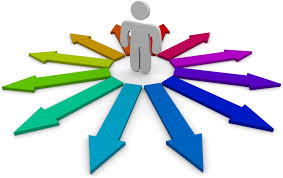 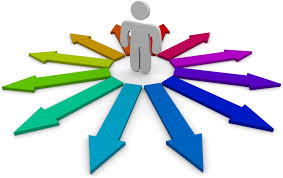 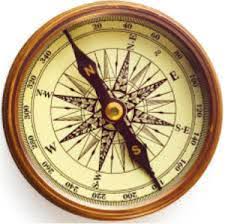 NELL’IMMEDIATO…
Il DS del Maxwell avanza due proposte
1) Le scuole interessate a far parte per il prossimo anno scolastico della Rete scrivano direttamente a lui (dirigente@maxwell,mi.it) e/o al prof. Vincenzo Giudice (vincenzo.giudice@maxwell.mi.it)
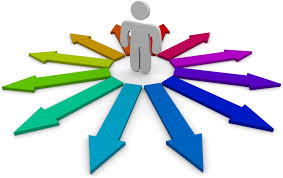 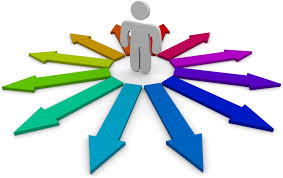 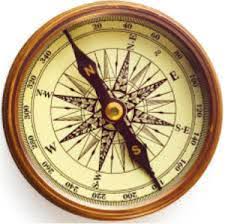 NELL’IMMEDIATO…
2) Le scuole che già vogliono mettere a disposizione per un confronto il proprio materiale relativo all’Orientamento e ai PCTO (Curriculum, Lettere di incarico per tutor e orientatore, parti del PTOF …) possono spedirlo agli stessi indirizzi, dichiarando la propria disponibilità a vederlo pubblicato nell’apposita sezione del sito dell’IIS Maxwell.
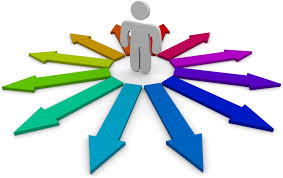 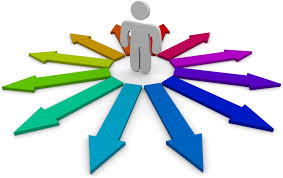